Прилагательные, обозначающие оттенки цветов.
Выполнила ученица 10 класса: Лебенкова Екатерина
Тема: прилагательные, обозначающие оттенки цвета  
Цель: исследовать употребление имен прилагательных, которые обозначают оттенки цвета
Задачи:  
найти прилагательные, которые редко используются для обозначения оттенка цвета.
Предмет исследования: имена прилагательные 
Объект исследования: имена прилагательные, обозначающие оттенки цвета
Аделаида
Аделаида — красный оттенок лилового цвета. Название цвета произошло от женского имени, получившего известность в России после 1797, когда появилась песня Бетховена «Аделаида» на стихи поэта-романтика Ф. Маттисона.
Джало-санто
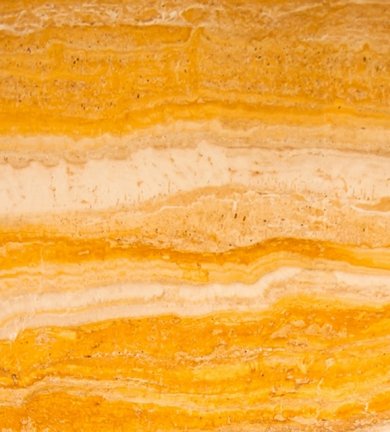 Джало-санто — жёлтый, полученный из незрелых ягод крушины или жостера. Изначально передавало цвет любого необработанного материала, затем основным значением стал цвет необработанного льна.
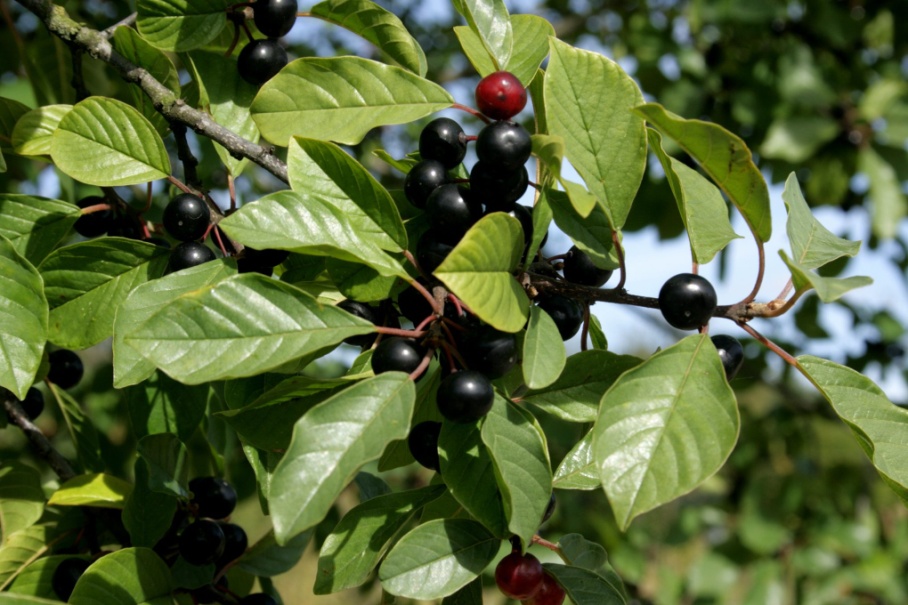 Индиго
Инди́го — разновидность синего цвета, средний между тёмно-синим и фиолетовым. Название произошло от растения индиго, произрастающего в Индии, из которого добывали соответствующий краситель, также называемый индиго, широко использовавшийся для окраски одежды, в основном из денима.
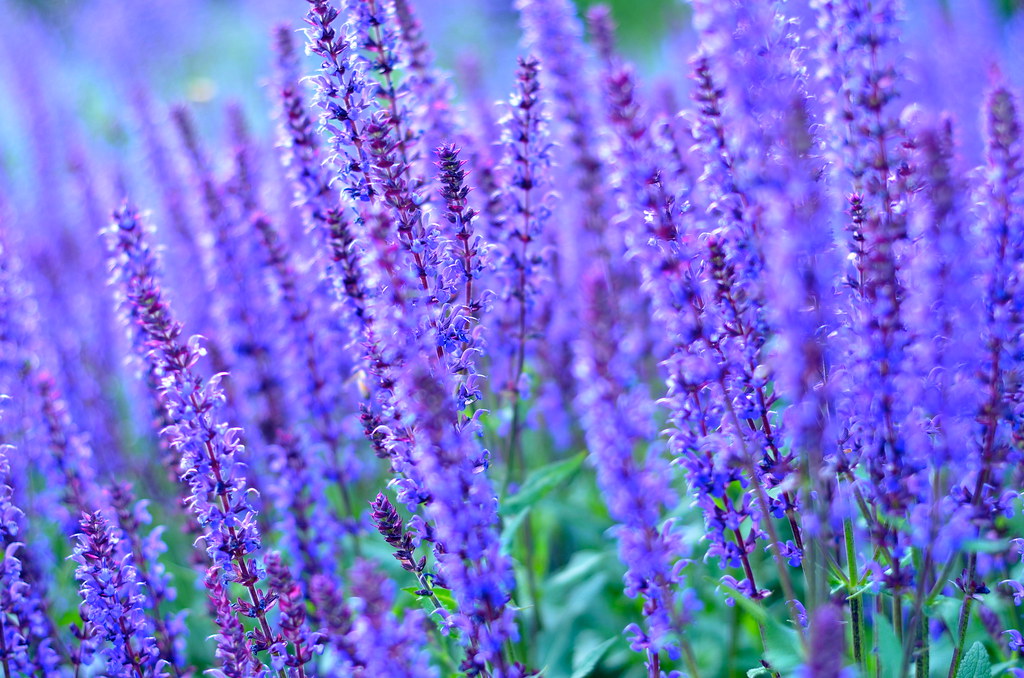 Киноварь
Ки́новарь — оттенок красного цвета,  неорганический пигмент изначально получали из ртутного минерала киновари. Толкование греческого названия киновари как «драконова кровь», принятое в Европе XIV—XVIII веков, было основано на рецепте китайской красной краски, получаемой из ядовитого сока китайского  лакового дерева.
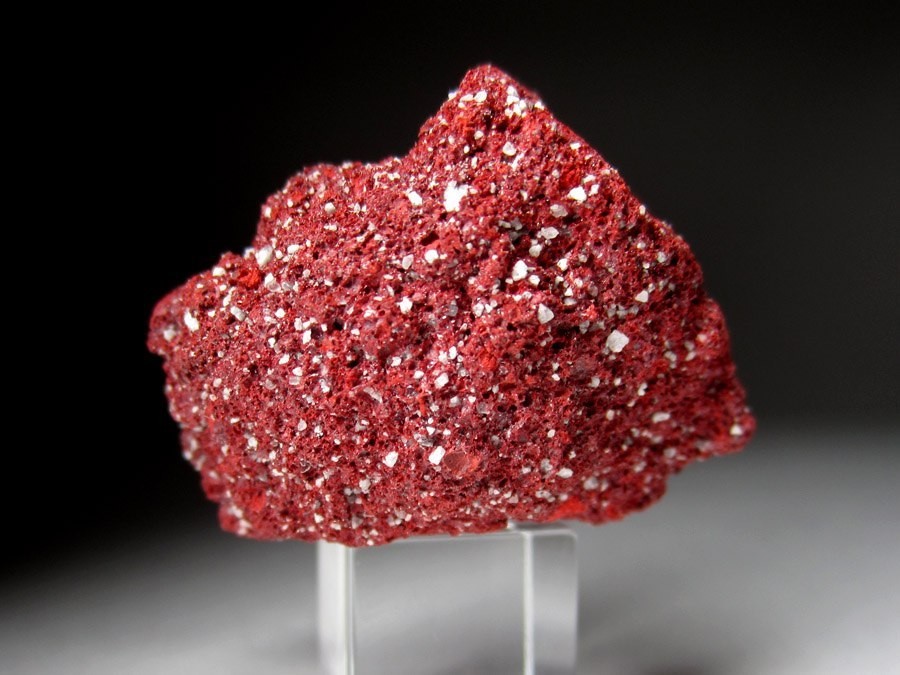 Перванш
Перва́нш — один из оттенков голубого цвета, «светло-голубой с розовато-сиреневой надцветкой»
 Термин произошёл от французского названия барвинка, растения с голубыми цветами. Наиболее часто термин используется для обозначения цвета тканей.
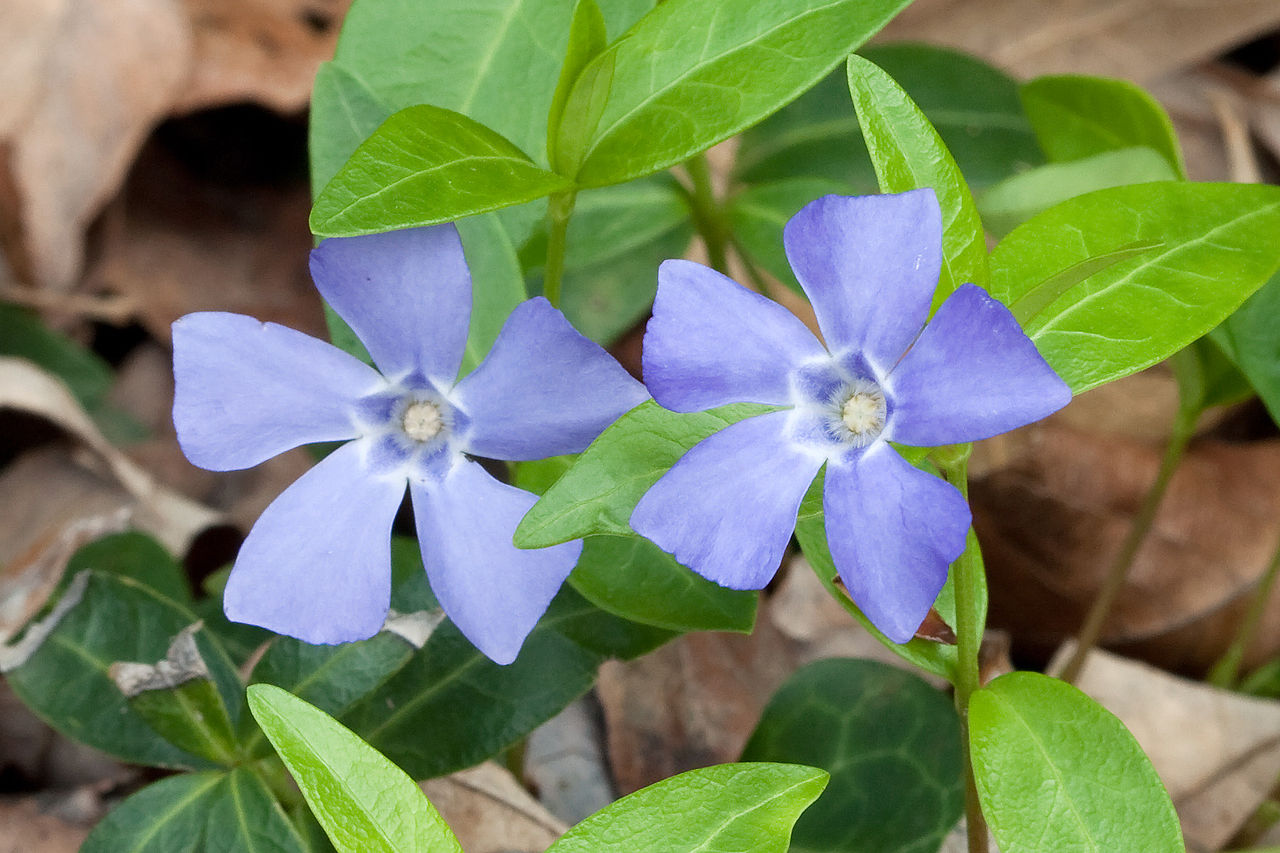 Сюрприз дофина
Сюрприз дофина, он же — цвет детской неожиданности. По легенде, в Париже принялись красить ткани в цвет использованных  пеленок после того, как Мария Антуанетта продемонстрировала придворным своего только что рожденного двухчасового сына, который перед ними «оскандалился»
Фуксия
Фуксия — пурпурный цвет, названный в честь цветка, который, в свою очередь, был так назван в честь немецкого учёного XVI века Леонарта фон Фукса. Впервые это слово было употреблено применительно к цвету в 1859 году, когда был изобретён новый анилиновый краситель, получивший название «фуксин».
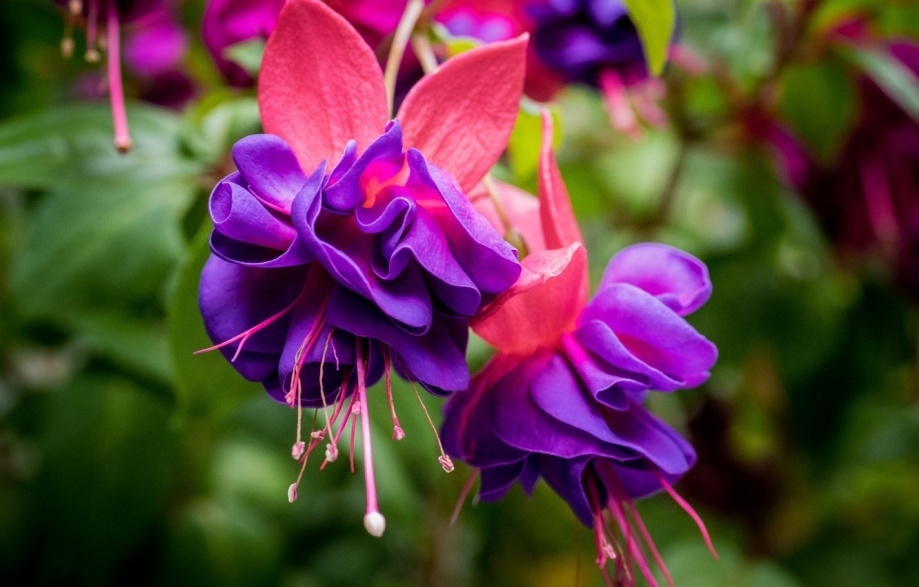 Хаки
Хаки  — название пыльно-землистых оттенков от грязно-жёлтого до зеленовато-коричневого цвета. Слово "хаки" появилось благодаря фамилии индийского портного, который выполнил первый заказ.
Шартрез
Шартре́з[ — оттенок жёлто-зелёного цвета.
Своим названием цвет обязан ликёру шартрез.
Яхонтовый
Яхонтовый - красный, фиолетовый или темно-голубой.
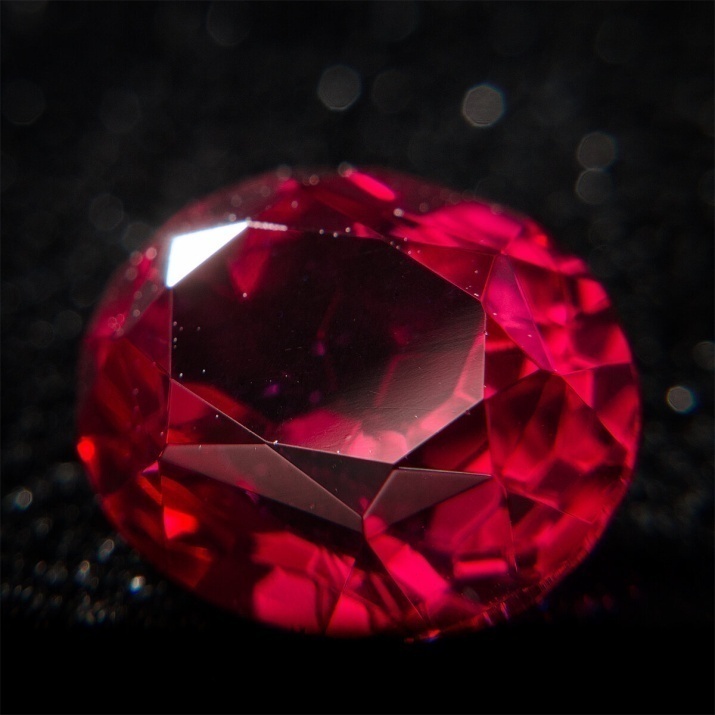 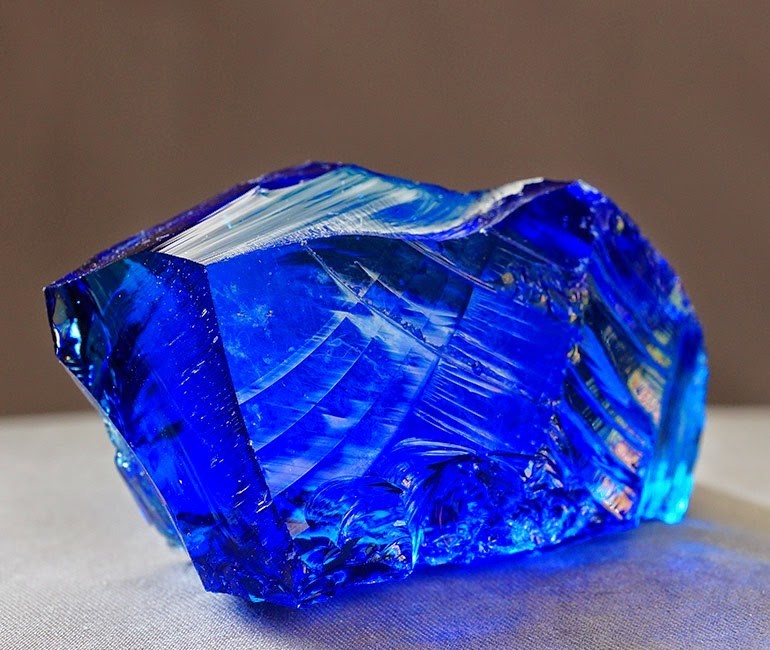 Вывод: все эти оттенки цветов редко используются, но могут придавать красочность вещам при описании. Источники:https://repetitor3d.ru/dizajn/62-redkix-nazvaniya-cvetov-i-ottenkov